Financial Approval Overview
Financial Approvals <$   500 - Not required for non-grants except for MAG, ESM, SON, Warner)  
		         <$1,500 - Not required for Grants

Companies who have opted-in for the $500 threshold are still responsible for all charges and reconciliation. This does not affect the approval threshold for Supplier Invoice Requests, as all SIR’s require approval regardless of dollar value.
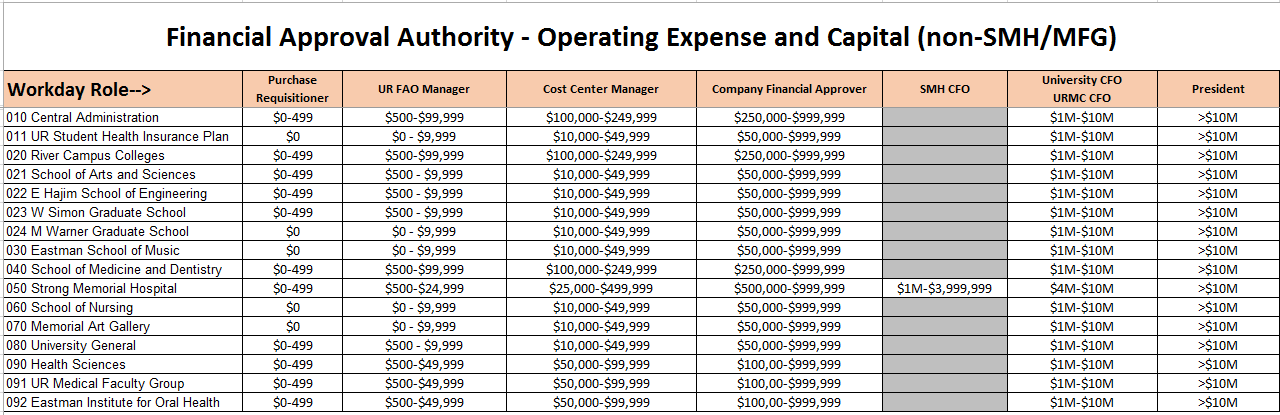 12